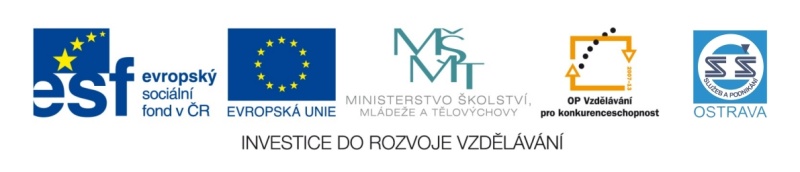 VY_32_INOVACE_TVÚČH3B_51600_NES
Výukový materiál v rámci projektu OPVK 1.5 Peníze středním školám
Číslo projektu:	CZ.1.07/1.5.00/34.0883 
Název projektu:	Rozvoj vzdělanosti
Číslo šablony:   	III/2Datum vytvoření:	3. 10. 2012Autor:		Mgr. Kateřina Nesrstová
Určeno pro předmět:        Tvorba účesu Tematická oblast:	Historie účesuObor vzdělání:	Kadeřník (69-51-H/01), 3. ročník                                            Název výukového materiálu: baroko.
Popis využití: prezentace s úkoly o období baroka s využitím dataprojektoru a notebooku k prohlubování a upevňování učiva.
Učitel může využívat ukázky z filmu TŘI MUŠKETÝŘI dostupných na www.youtube.com, kde žákům ukáže dobové kostýmy, účesy a líčení.
Žáci si zapisují pouze tučně zvýrazněný text z prezentace.
Na základě výkladu učitele a zápisu žáci řeší úkoly (označeny červeně).
Po probrání dvou tematických celků BAROKO, ROKOKO následuje test. 

Čas:  40 minut
BAROKO
r. 1600 – 1700
VÝZNAMNÉ UDÁLOSTI
 

 bitva na Bílé hoře (1620),
 třicetiletá válka,   hladomory a nedobrovolné  odchody do exilu   zdecimovaly populaci (v Čechách a na Moravě klesl počet obyvatel o celý milion).
15.11.1670 zemřel 
 J. A. Komenský.
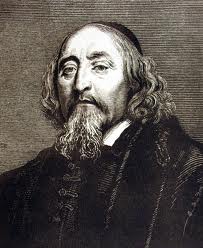 Obr. 1
Obr. 2
Významní panovníci - Habsburkové
Rudolf II. 
(do r. 1612)

Ferdinand III. 
(r. 1637 – 1657)
Ferdinand II.  Štýrský 
(r. 1620 – 1637)
LUDVÍK XIV. - KRÁL SLUNCE(Doba vlády: r. 1643 – 1715)
VE FRANCII
Obr. 3
Obr. 4
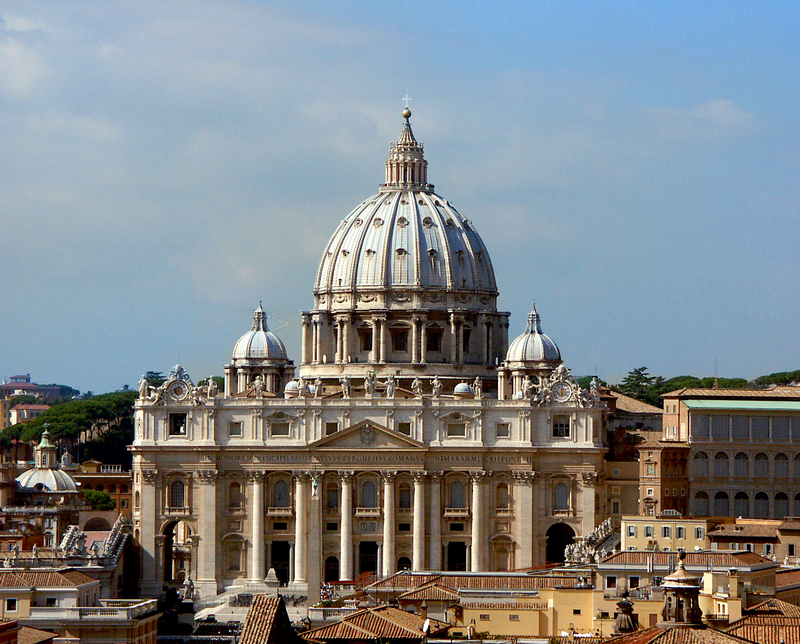 Bazilika sv. Petra, Vatikán
Absolutní symetrie,
 kopule,
 cibulové věže.
ÚPRAVA HLAVY  - RANÉ BAROKO
Módní byl účes á la Sévigné s postranními kroucenými lokýnkami na spáncích. 
Nosila jej francouzská spisovatelka madam de Sévigné.
Nízké účesy s kruhovou pěšinkou, čelo kudrnaté nebo s ofinou.
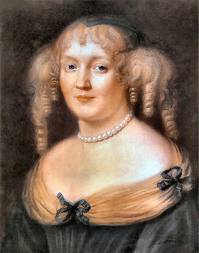 Obr. 6
ÚPRAVA HLAVY – VRCHOLNÉ A POZDNÍ BAROKO
Dlouhé volné vlasy byly již zastaralé. Hodily se však na složité módní účesy, jimž dali základ kadeřníci francouzské vévodkyně madam de Fontagne. Zpočátku nízký, stuhami a krajkami zdobený účes se postupně zvedal, až dvojnásobně převyšoval hlavu. 
Byl zpevněn drátky, škrobenými krajkami, které trčely do výšky jako píšťaly a varhany. Nosil se od roku 1680 asi dvacet let.
Obr. 7
Původně jednoduchá ozdoba z nařasené stuhy se postupně měnila ve velmi složitou konstrukci sestávající z několika řad krajkou potažených rámečků, vzadu spadaly na ramena dlouhé široké mašle. Zvětšovaly se také její rozměry, na vrcholu popularity bývala výrazně větší než ženská hlava. Přední část vlasů nad čelem a kolem obličeje se nakadeřila, za ni se umístila fontage, zbytek vlasů stáčely dámy do jednoduchého spletence a překrývaly mašlemi.
Obr. 8
ÚKOLY PRO ŽÁKY
Období baroka se dělí na tři fáze. Urči, ze kterého období baroka jsou tyto účesy? 
Jaký je mezi účesy rozdíl?
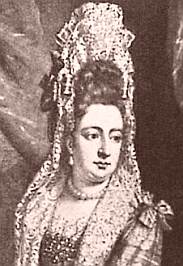 Obr. 11
Obr. 10
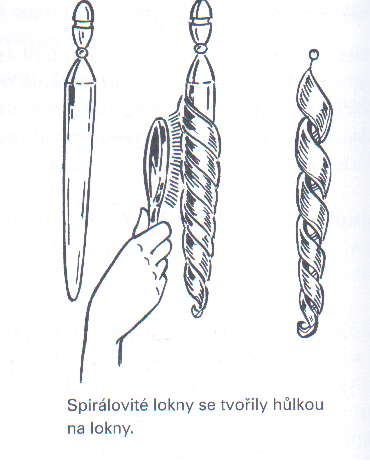 Obr. 12
ÚPRAVA HLAVY -MUŽI
Alonžová paruka se objevila na dvoře Ludvíka XIV. kolem roku 1640. Byla bílá nejen proto, že byla z jemných vláken ovčí vlny, ale především proto, že ji kadeřníci bohatě napudrovali. 
Pudr se vyráběl z mouky a v určitých obdobích, kdy bylo mouky nedostatek, musela být vydávána nařízení, která toto přehnané pudrování omezovala.
Obr. 13
Paruka byla symbolem vznešenosti a její nošení bylo dokonce stanoveno zákonem. Zprvu ji nosili především muži. Protože byla dostatečně teplou pokrývkou hlavy, nenosili přes ni klobouk, který by navíc mohl paruku rozcuchat. Takže klobouk nosili pro ozdobu pod paží. Klobouk byl velký, měkký, plstěný, ozdobený pery, velmi oblíbené byly třírohé klobouky. Právě v této době, za vlády Ludvíka XIV., vznikl zvyk, že muži vstupují do místnosti s nepokrytou hlavou.
Obr. 14
Obr. 15
ALONŽOVÁ PARUKA
soustava loken padajících na  prsa, ramena a záda, 
 vodorovně uspořádané lokny,
 vyráběla se z pravých vlasů   i z koňské a kozí srsti nebo   z konopí,
 paruky se pudrovaly,
 zpočátku byly žluté nebo světle  hnědé, barvy lví srsti,   v 80. letech byla většina tmavší,  až po r. 1700 se začíná pudrovat, 
 postupem doby několikrát   změnila tvar, v 80. letech byla  velmi vysoká a široká, vlasy byly  dlouhé a spadaly až na prsa, se  smrtí krále všechny alonžové  paruky zmizely.
Obr. 16
ÚPRAVA VOUSŮ
Méně majetní měšťané si oblíbili kozí bradku a knír. Avšak kdo jen trochu něco znamenal a měl více majetku, snažil se přizpůsobit své vzezření králi a lidem od dvora. 
V tomto období také zmizely plnovousy, pouze vojenští důstojníci nosili malý knír pod nosem. 
Každý se chtěl podobat mladému holobradému "králi slunce", Ludvíku XIV.
Obr. 17
Osobní hygiena 

 pouze rozprašování parfémů na ruce   a obličej, 

 koupání a mytí vodou bylo odmítáno,  zanícená místa se zakrývala ozdobnými  náplastmi (mušky),

 bohatě se používal pudr a líčidla.
ODĚV - ŽENY
Obr. 18
Živůtek byl vyztužen  šněrovačkou   (na šněrovačku bylo  třeba  1 kg rybích kostí), 
 oválný hluboký   výstřih zdobily krajky  stejně jako rukávy, 
 volány sahající k lokti,
 sukně podpíraly  obruče, vepředu   byla sukně rozstřižena  po stranách nabíraná   a vzdouvala se přes  vycpávku, s vlečkou.
Obr. 20
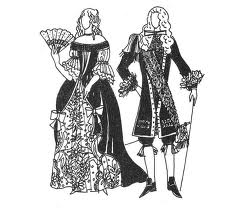 ODĚV - MUŽI
Nádherná zdobnost až   zženštilost, 
 luxus, nejdůležitější – krajka,
 sako, vesta, kalhoty,
 kabátec měl zapínání na  řadu knoflíků, vesta   i kabátec ke kolenům,  zakrývali širší kalhoty,
 košile s krajkami, manžety,
 límec s nákrčníkem – jabot  nebo fiží,
 kalhoty ke kolenům, jemné   punčochy pastelových   barev.
Obr. 19
OBUV
Obr. 21
ÚKOLY PRO ŽÁKY
2. Které prvky odívání byly typické pro období baroka?
3. Jak se jmenovala paruka, kterou nosili muži?
4. Z jakých materiálů se vyráběla?
5. Zapište do své OSY 3 věci nebo osobnosti typické pro toto období.
Obr. 1 - http://totojemoje.blog.cz/galerie/mesta-a-obce-stadte-und-gemeindebund/fulnek/j-a-komensky
Obr. 2 - http://www.panovnici.estranky.cz/clanky/ferdinand-ii..html
Obr. 3 - http://de.wikipedia.org/wiki/Ludwig_XIV.
Obr. 4 - http://www.routard.com/photos/rome/67098-basilique_st_pierre_vue_du_castel_sant_angelo.htm
Obr. 6 - http://www.cosmovisions.com/Sevigne.htm
Obr. č. 7, 10, 12, 15, 17  - LÜHR, G. Výtvarná výchova a základní techniky pro učební obor kadeřník. Praha : Sobotáles cz, 2004.
ISBN 80-86706-03-6. s. 130
Obr. 8 - http://historie-mody.wz.cz/baroko.html
Obr. 11 - http://beauty.wild-mistress.ru/wm/beauty.nsf/publicall/2008-11-02-33904.html
Obr. 13, 16, 21 - http://www.textilforum.cz/historie-a-moda/baroko/vrcholny-barok-panska-moda-ucesy-obuv-doplnky
Obr. 14 - http://www.textilforum.cz/historie-a-moda/baroko/tricetileta-valka-panska-moda
Obr. 18 - http://evinamar.blog.cz/0606/baroko-a-moda
Obr. 19 - http://historicky.blog.cz/0910/baroko
Obr. 20 - http://www.vyukovematerialy.cz/prace/rocnik7/dom1.htm